Women, Music, CultureChapter 11
Changing Gender Roles: 
From Nineteenth Century Opera to the Modern Musical
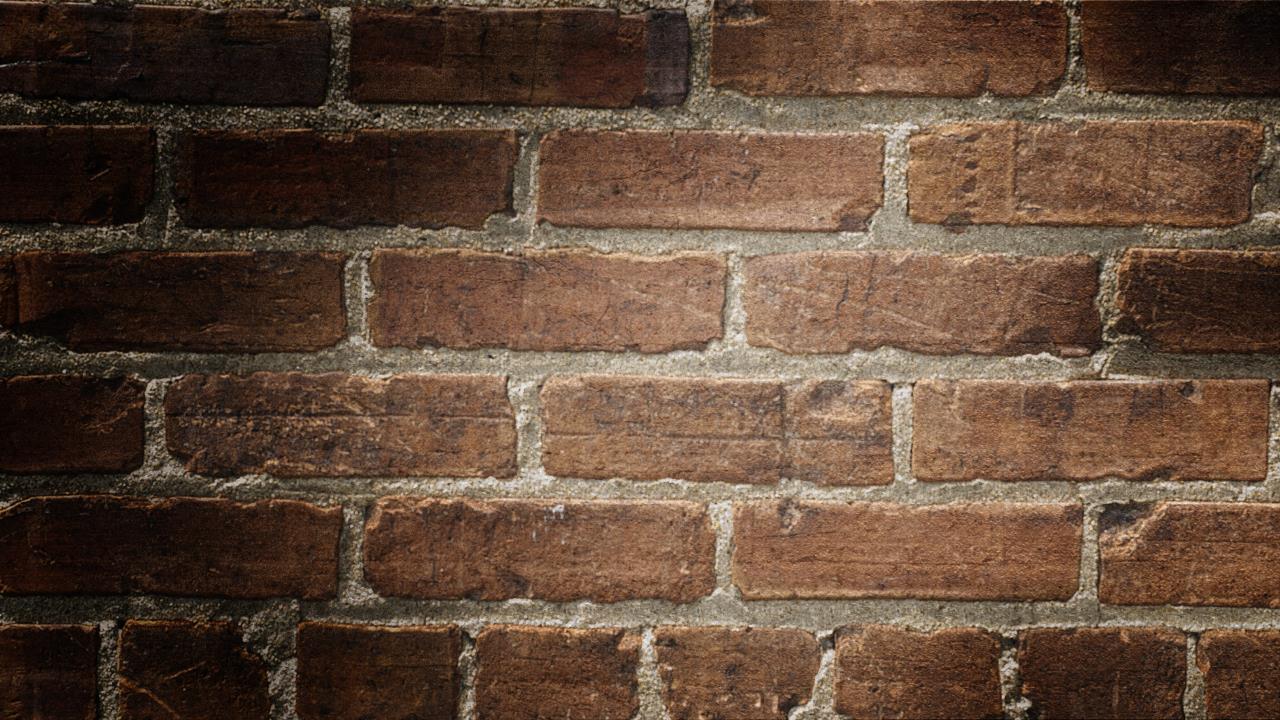 Chapter Focus
Portrayals of men and women in staged productions reveal culturally-defined gender expectations
Expected gender roles vary by time and culture
The stage is a place that not only reflects gender expectations, but also challenges them
The stage sometimes allowed performers to say “what could not be said” due to cultural restrictions 
This chapter traces opera’s roots, examines sexism in some 19th century operas, and traces changing gender portrayals in Broadway musicals
stereotypical gender portrayals and groundbreaking new depictions of men and women on stage are addressed
Operas and musicals: cultural messages
more than one feminist lens is used in the chapter. Note how various critics respond to gender portrayals on stage. For example:
On the Critical Side of 19th Century Opera…
Some Feminists Saw Empowerment for Women
Typecasting for women portrayed “female” characteristics as virtuous, and others as “villainous”
Meekness and passivity were considered “ideal”
Women on stage were often portrayed as mentally and physically weak
Female characters were captured, raped, and murdered to the tune of beautiful music
3rd wave feminists argued that the power of a prima donna’s voice on stage prevailed in spite of any storyline
These critics see the music itself as a form of narrative, projecting meaning, attitude, and intention
In this sense, operatic women are not passive or silent at all
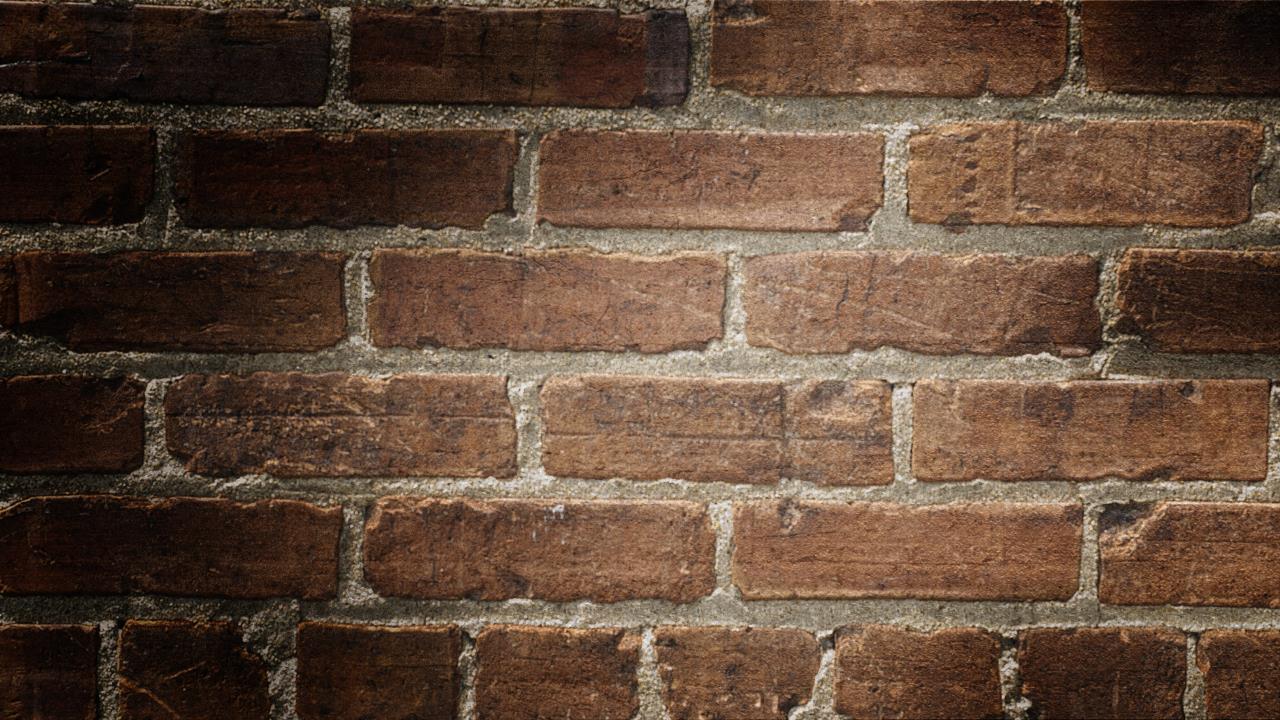 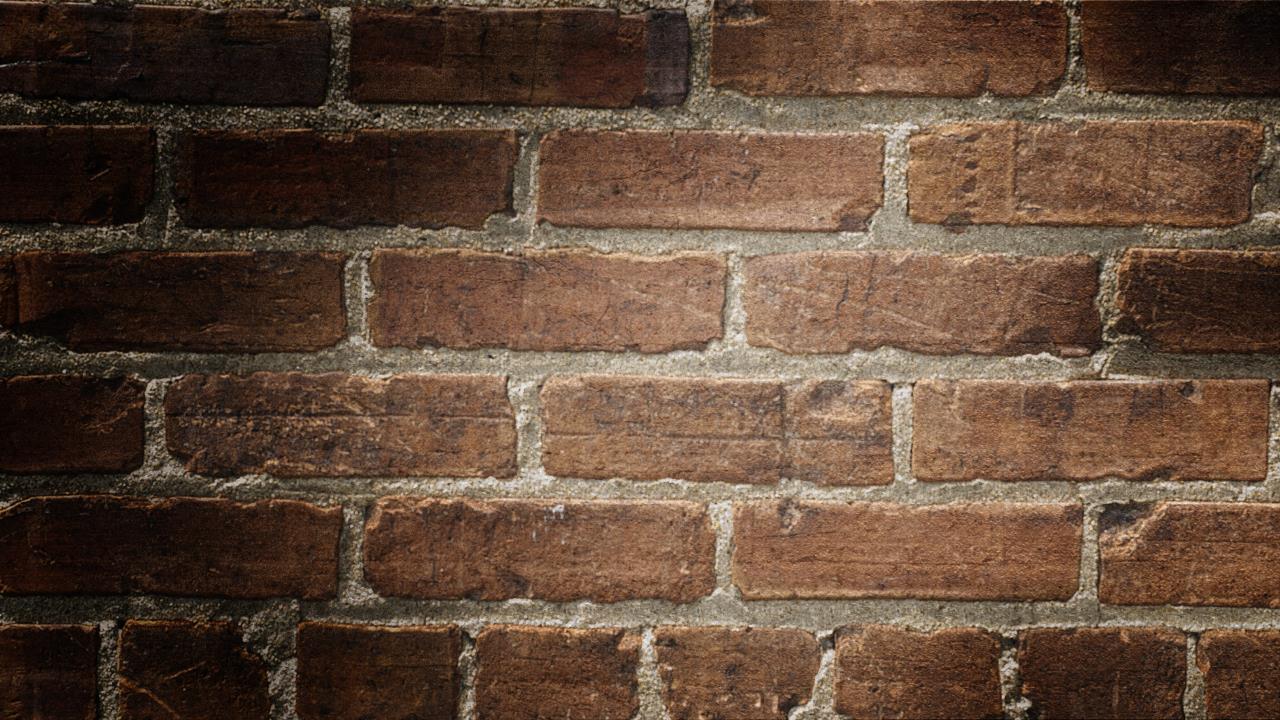 Opera’s roots : initially an invitation-only art for the wealthy
The Castrato in baroque opera
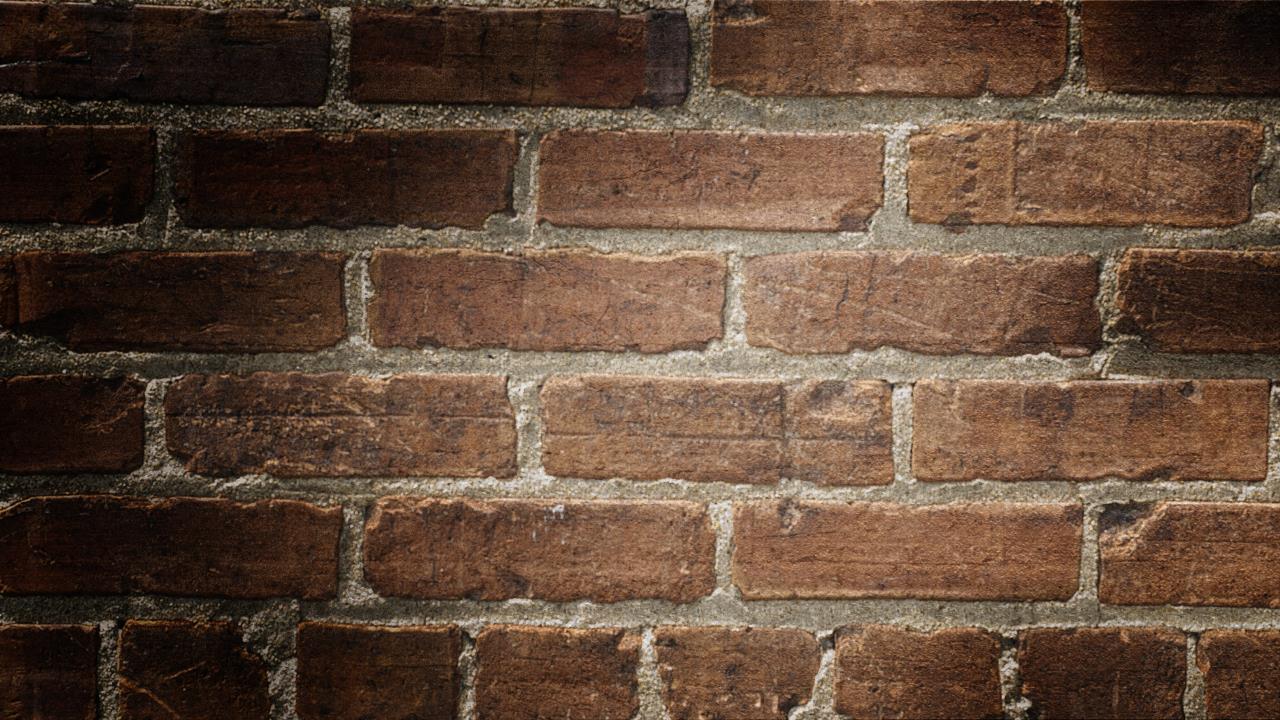 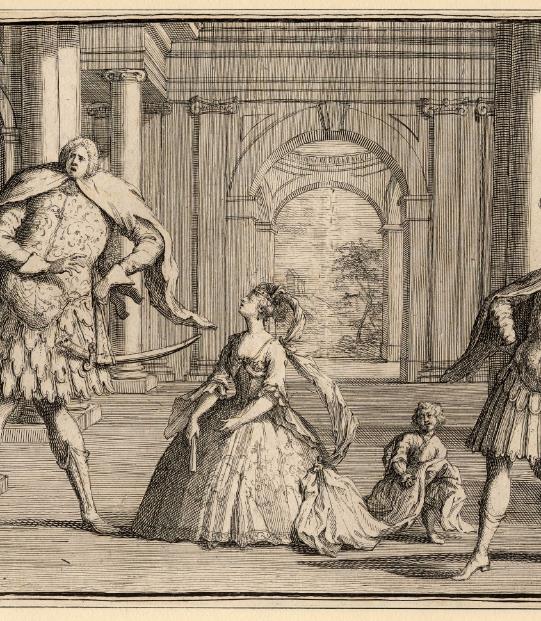 here, An eighteenth century caricature of Handel’s opera Flavio shows over-exaggerated  castrato Francesco Bernardi (far left) . Public Domain
Opera reflected changing cultural perceptions of how men and women differ
The “Galenic” Model: One Sex
Sex as a Dichotomy
Posited that there is essentially one sex, and that women were inferior versions of men
This view was consistent with castrati on stage; they could be used as a “blank canvas” to project any sexual role
posited that men and women were opposites
Addressed physical as well as mental and moral characteristics
Women were considered intellectually inferior, but were also feared as temptresses
This view impacted typecasting in 19th century opera
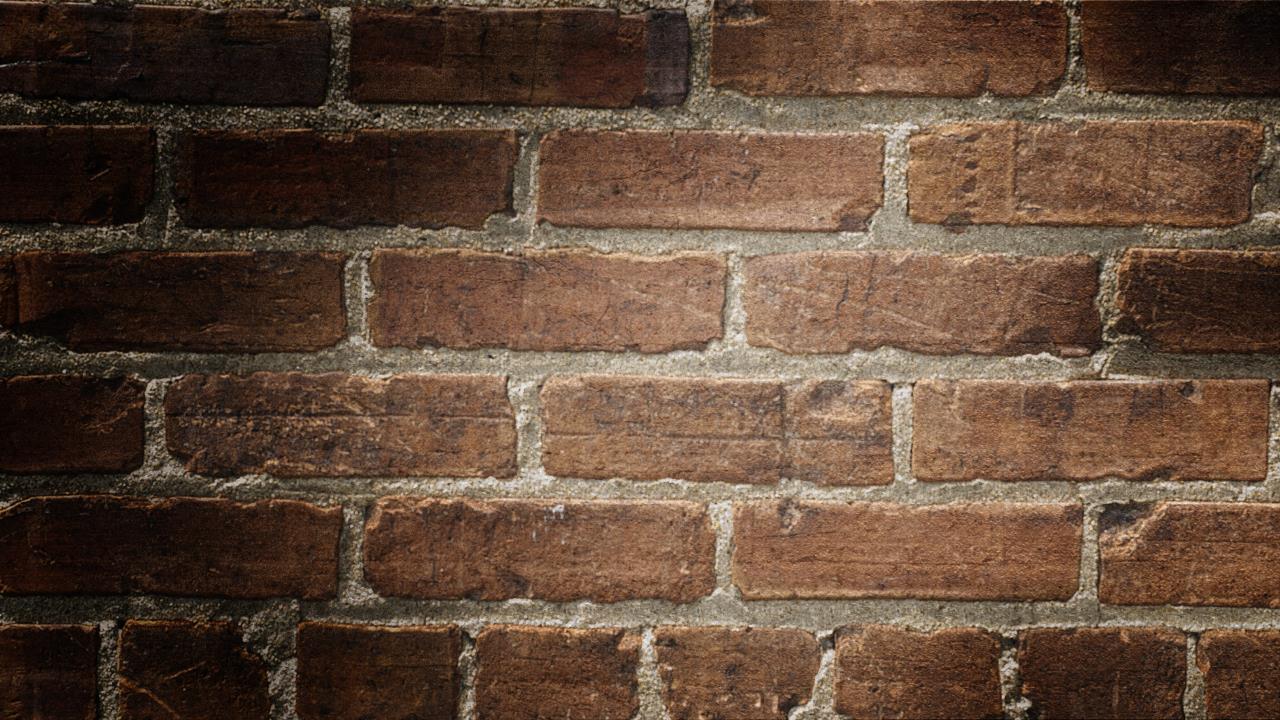 The “danger” of opera, and changing gender depictions
19th century “gendered” roles
Soprano: high female voice
Portrayed as desirable, meek, passive, weak, morally “good”
Alto: lower female voice
Portrayed as evil, old, a vixen, clever
A common sub-plot was to cast the female leads as moral opposites
Tenor: high male voice
Portrayed as the hero, and love interest of the soprano

Bass: low male voice
Portrayed as evil, dumb
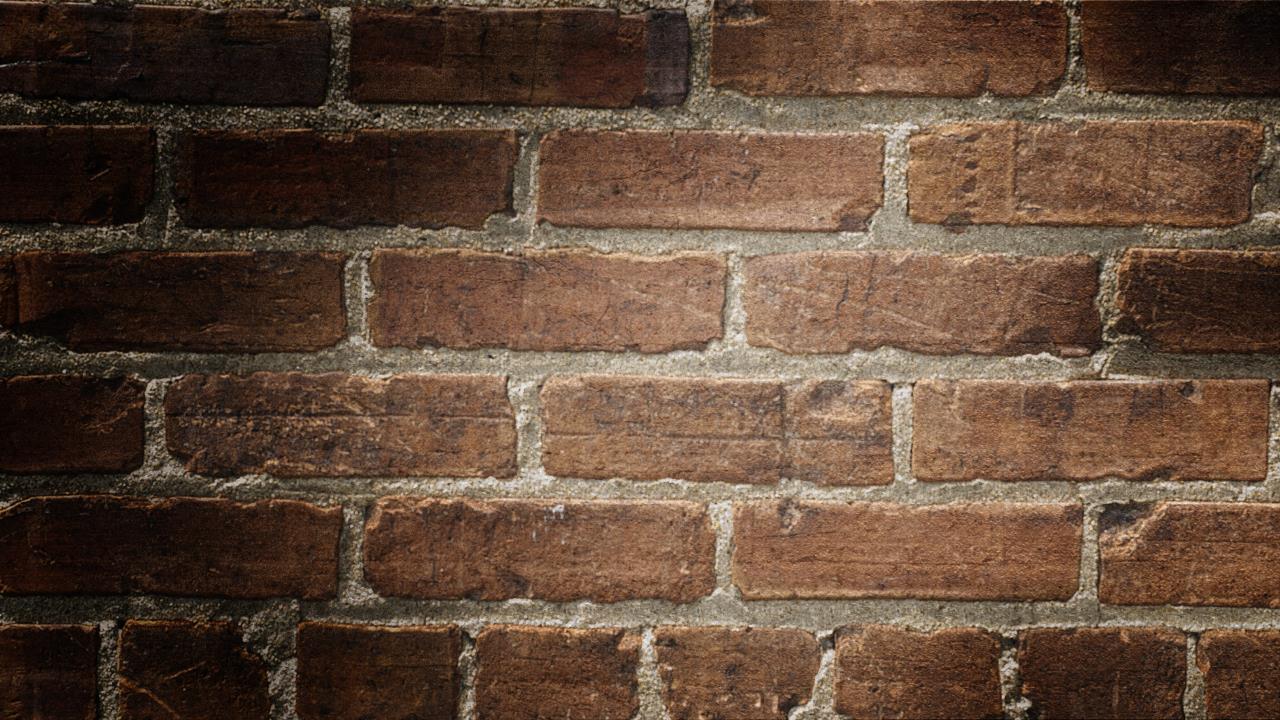 A wider audience
19th century: Peak popularity, peak sexism?
Some of the most revered and popular operas are considered the most sexist
Women characters are subjected to rape, death, suffering, and weakness
Female characters also frequently go insane, commit suicide, or become hysterical
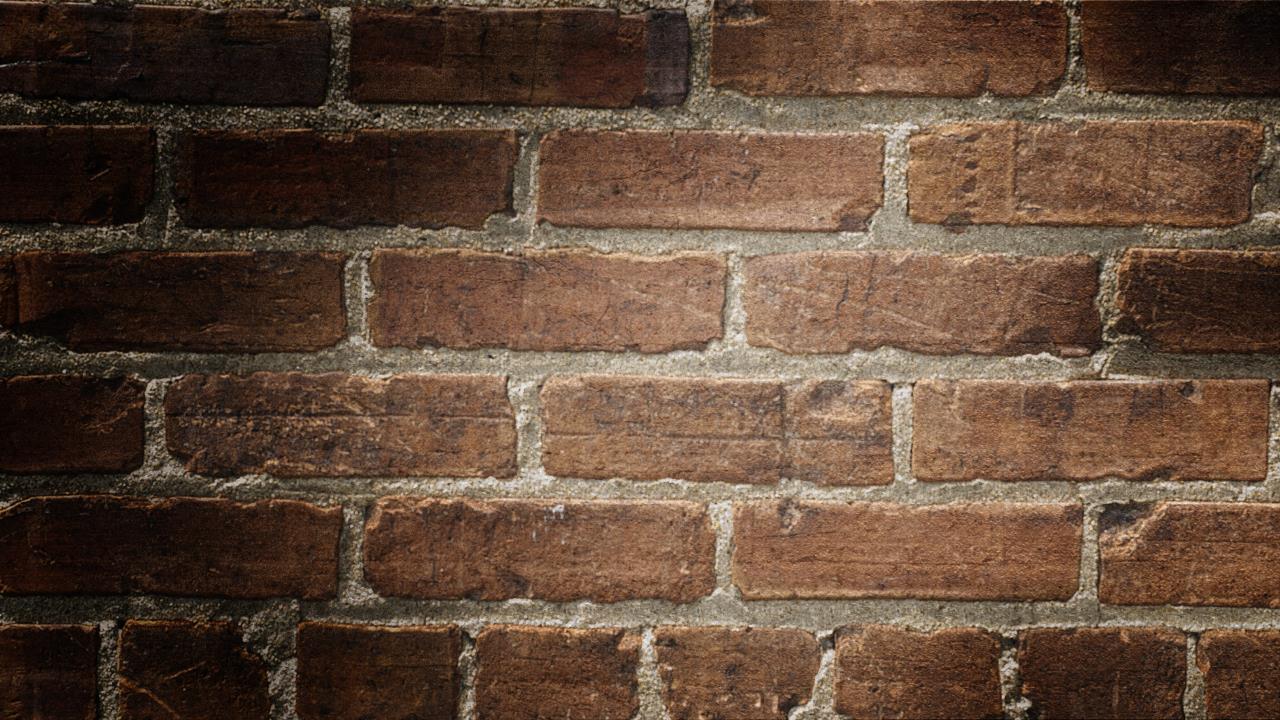 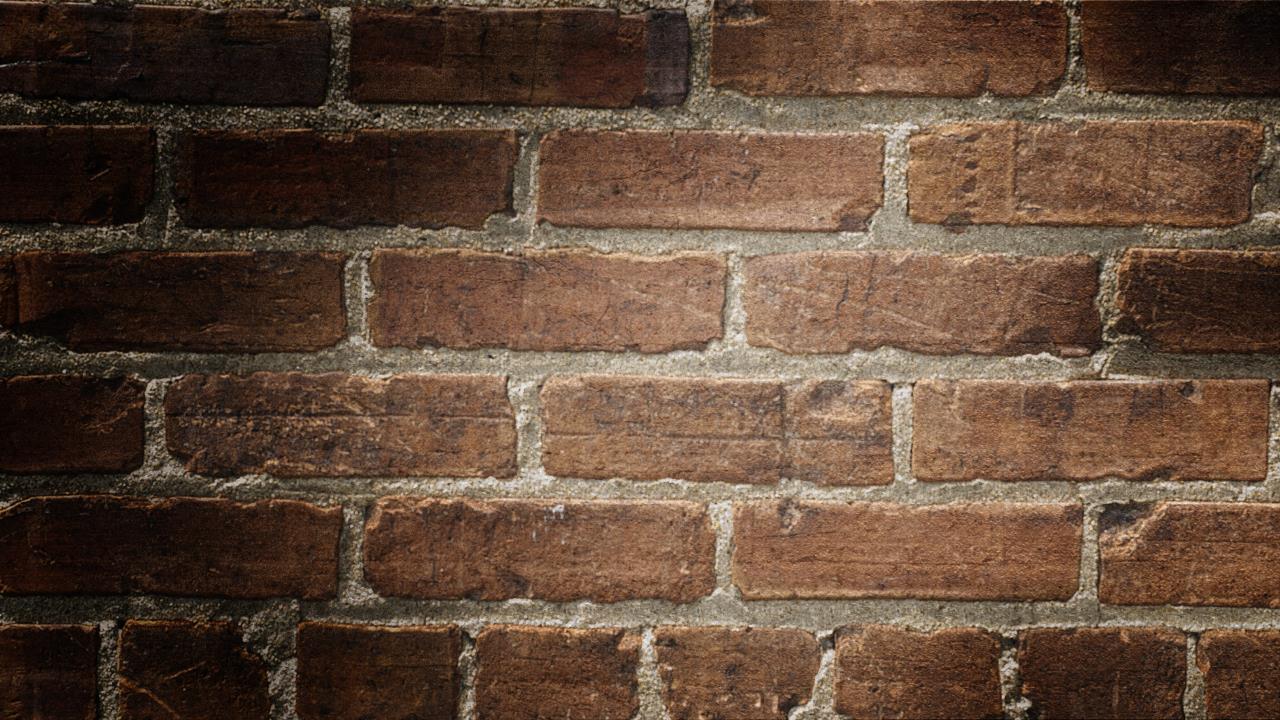 In Puccini’s Madama Butterfly,  the lead character commits suicide to the tune of one of opera’s most beloved arias.  It is one of the most performed operas today.
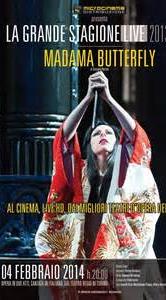 An alternative view of the 19th century
Some third-wave feminists argue that 19th century opera allowed women in the audience to live vicariously through characters on stage
Voicing stories that society silenced, real experiences and prejudices experienced by women in the audience could be examined by connecting with women on stage
20th century decline of opera
Broadway musicals
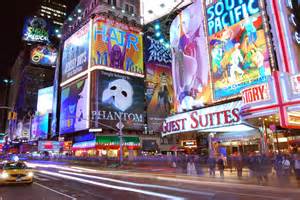 Musicals, unlike opera, still draw large, live audiences
Broadway’s most avid fans are women
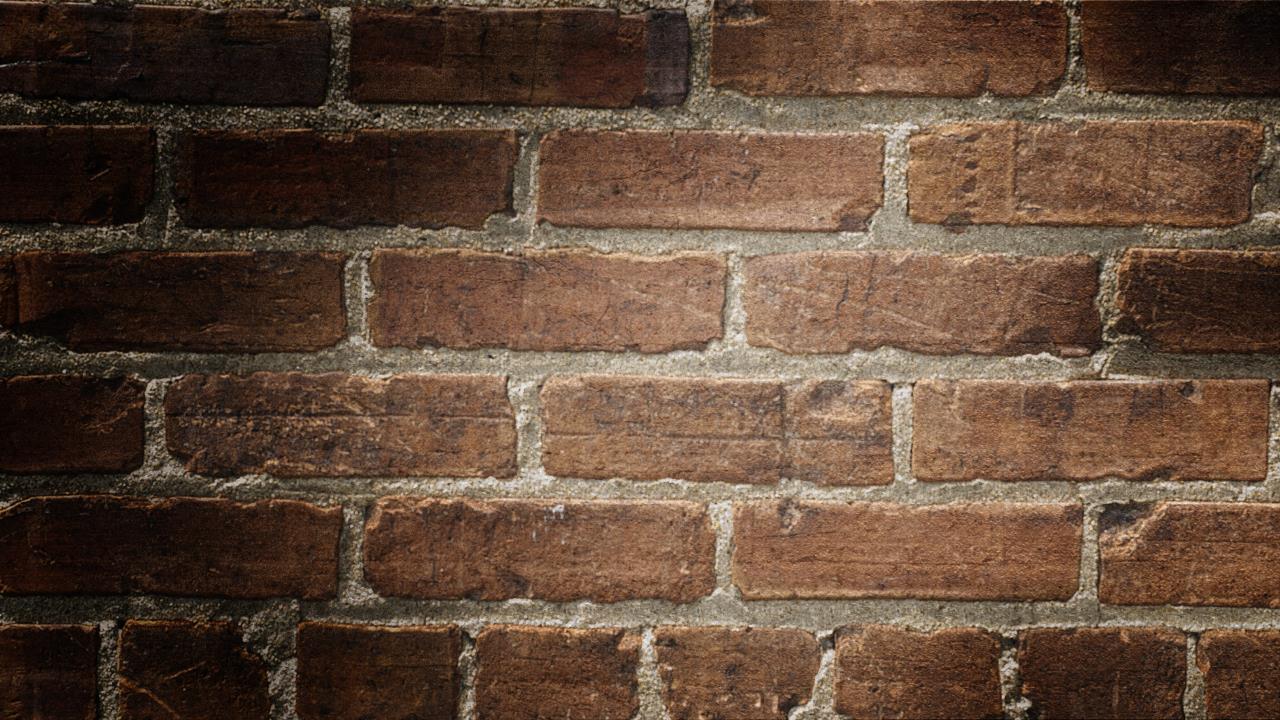 Broadway expands its influence into the public consciousness with music performed at talent shows, on television, and in karaoke settings. 
Some of the most popular musicals are also made into “musical movies”
Gender reflections
Like opera, musicals tend to reflect culturally-defined gender roles
The strengthening of women in Broadway musicals is not linear. There were strong roles in the 1940s and 1950s, and weak roles later. Overall, though, much has changed since 1950.
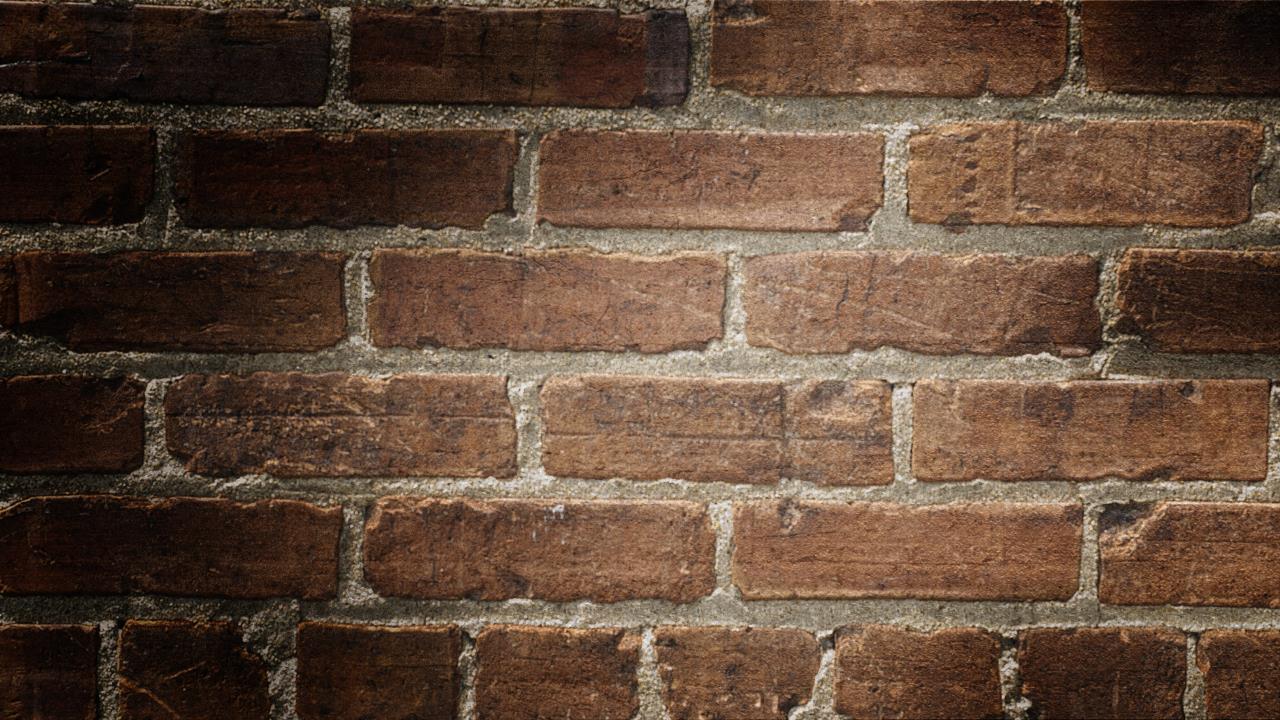 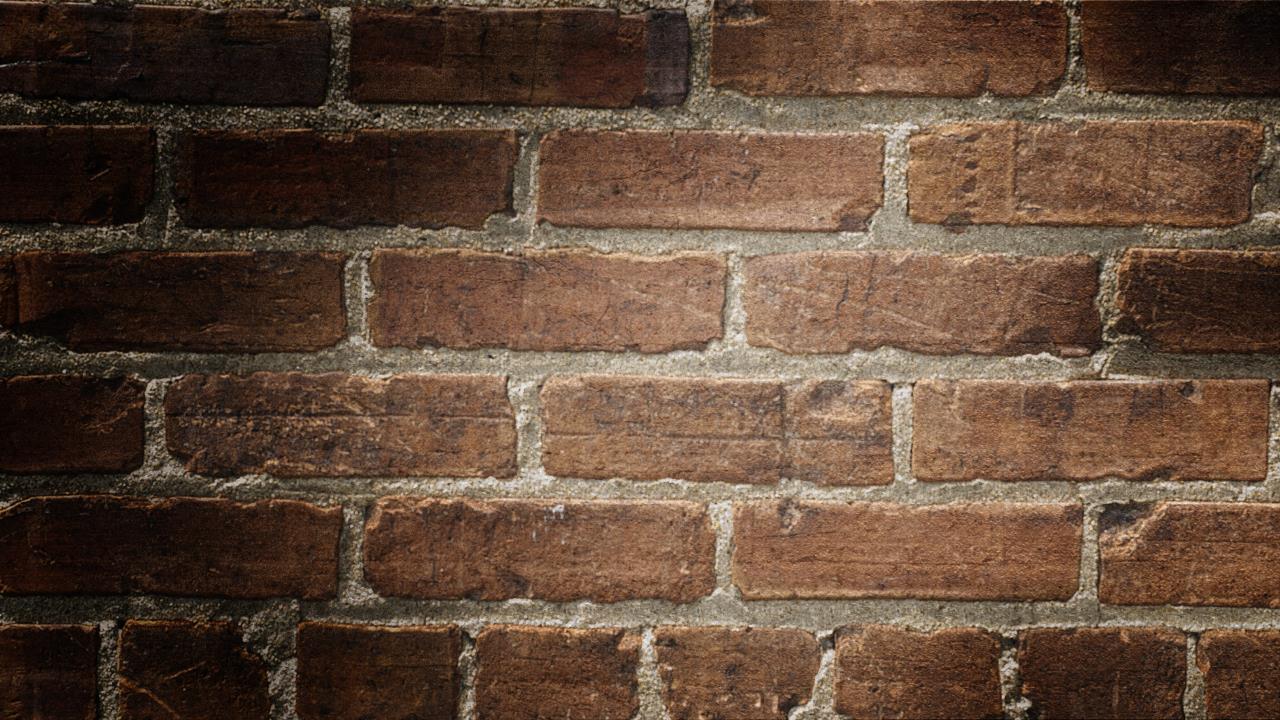 Depictions of women in Seven brides for seven brothers  (1954)  are notably different from the strong characters found in Wicked  (2003) Wicked Photo Credit: Joan Marcus
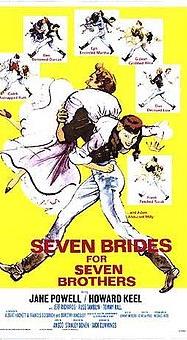 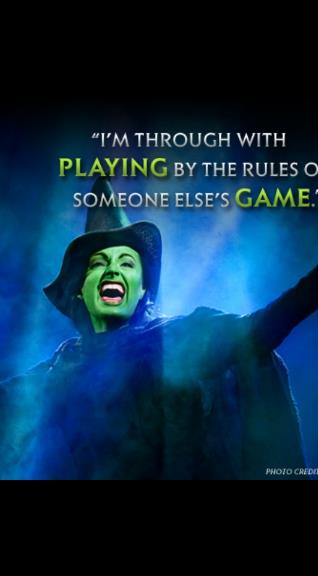 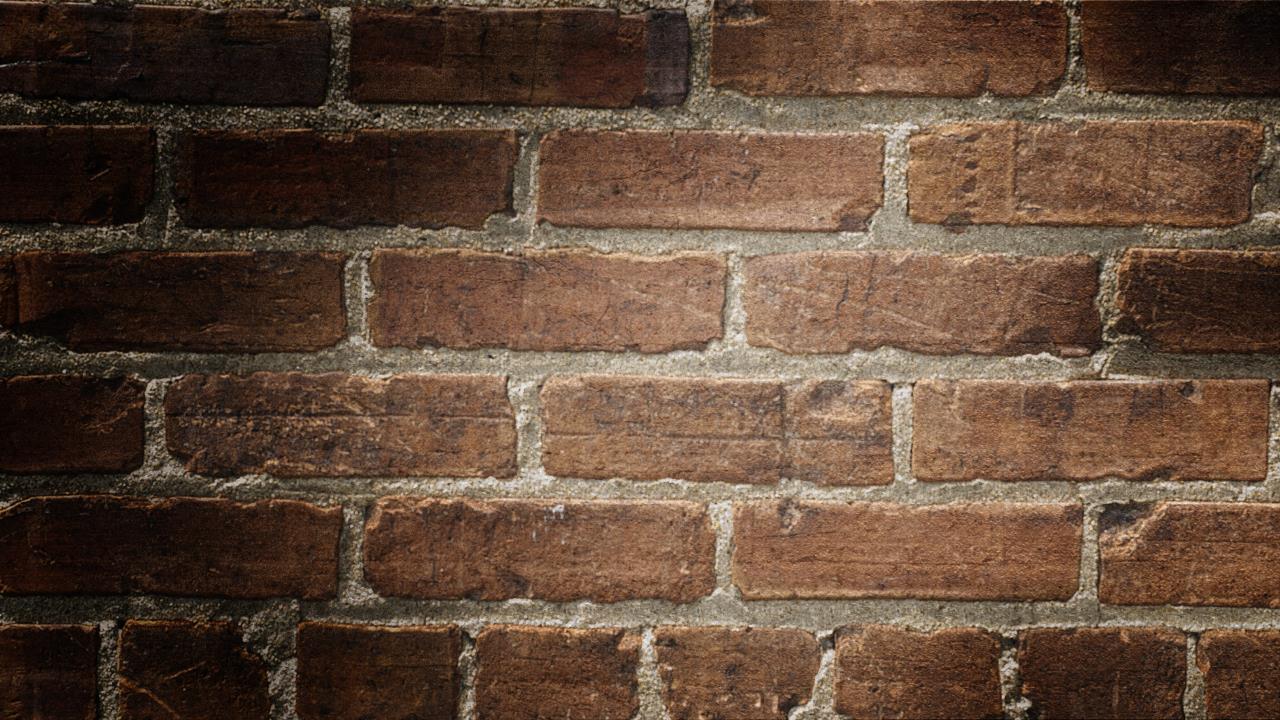 New shows, new roles
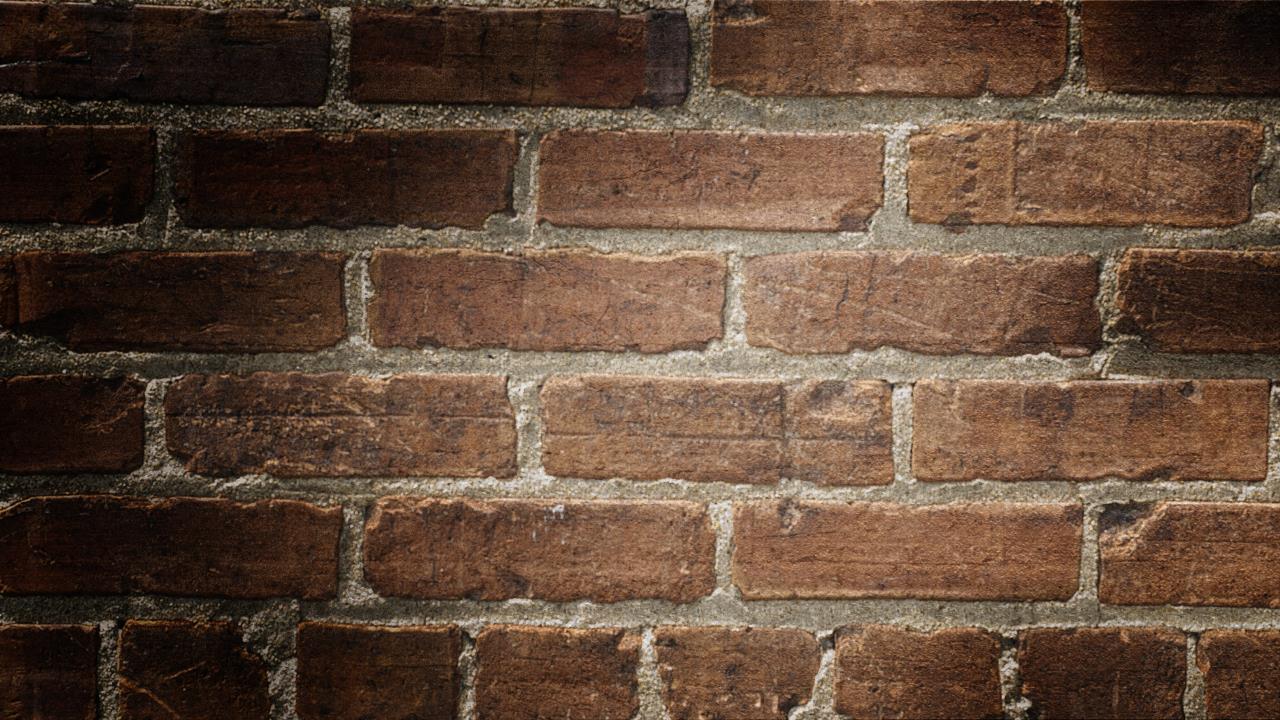 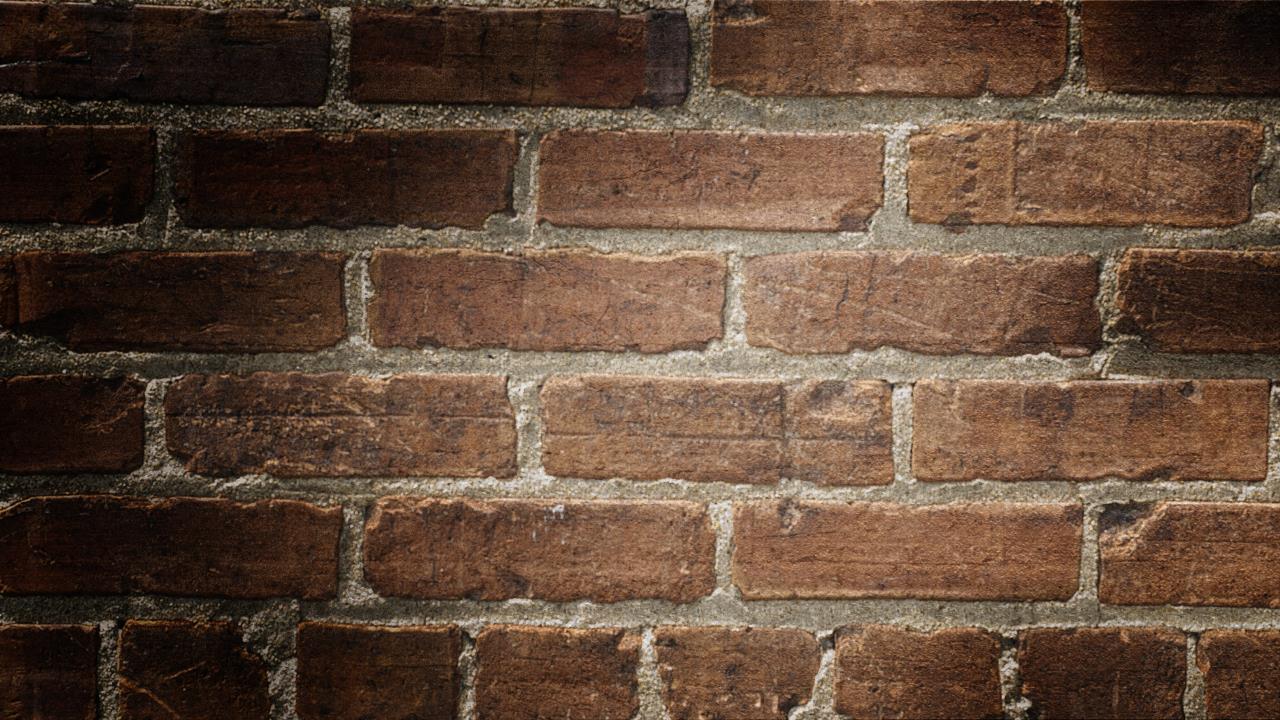 Some operas also showcased new, powerful roles for women, such kaija saariaho’s Emilie, about French philosopher, mathematician and physicist Emilie du Chatelet. Unfortunately,  these shows often do not do well financially.
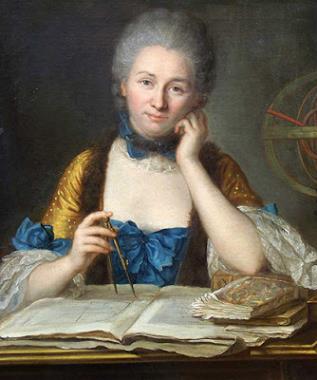 The 1980s: a sexist throwback?
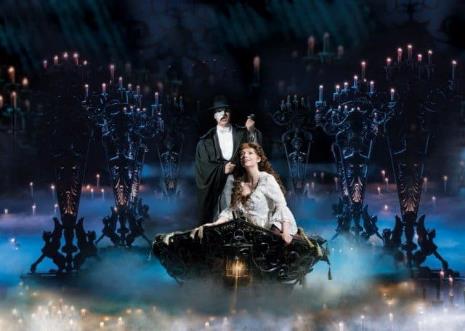 These shows are still the top box office performers in the world of musicals
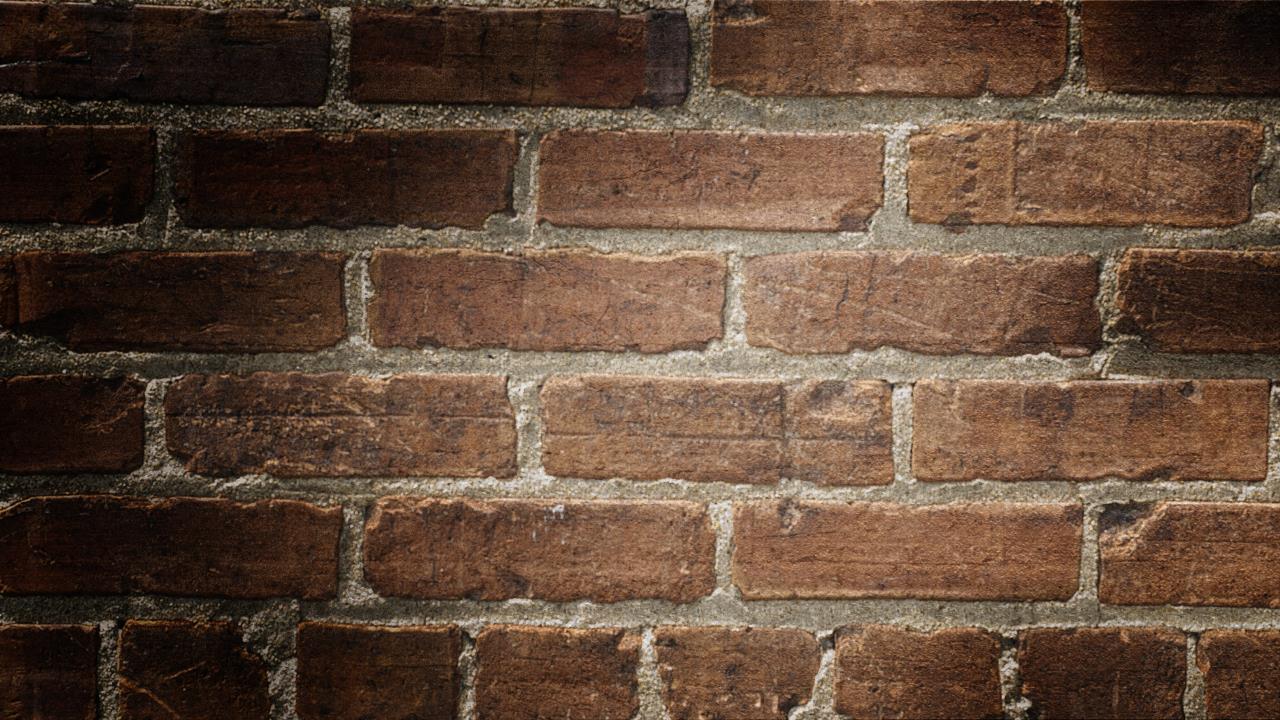 summary